МЕТАЛУРГІЯ МАЙБУТНЬОГО: ЩО ЧЕКАЄ ГАЛУЗЬ В ЕПОХУ 4-Й ПРОМИСЛОВОЇ РЕВОЛЮЦІЇ
Сталева цифра: як металурги й гірники розвивають IТ-технології
За рівнем впровадження технологій Індустрії 4.0 компанії галузі є лідерами в Україні
Цифрова трансформація створює конкурентну перевагу: дає можливість підвищити продуктивність праці та якість продукції, знизити собівартість і скоротити втрати. Крім того, виробництво та продажі завдяки впровадженню цифрових технологій стають більш прозорими, зменшується вплив людського фактора.
Дослідження свідчать, що один з нечисленних позитивних ефектів пандемії коронавірусу полягає в прискоренні цифровізації та роботизації бізнесу. Зокрема, про це, згідно з опитуванням компанії KPMG в Україні, кажуть 39% українських менеджерів (у світі – 80% опитаних). Водночас 30% вказали на те, що прогрес у цифровізації не просто прискорився, а переніс компанію на роки вперед.
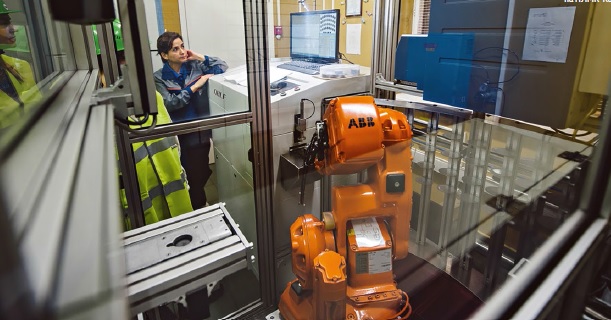 «Металургія – традиційна та консервативна галузь». Досить часто такі заяви можна почути з найвищих трибун конференцій. Так, бізнес металургів залежить від сотень хімічних та фізичних процесів, будівництво доменної печі може тривати кілька років, а сталь як матеріал почали використовувати ще до нашої ери. Але ті, хто дорікає металургії у консерватизмі, швидше за все, давно не були на сучасному виробництві, де цифрові технології вже давно стали частиною виробничих процесів. Але світ змінюється дуже швидко, і встигати за швидкістю змін це справжній виклик для багатьох.
Для планування майбутніх інновацій потрібна серйозна аналітична робота та системний підхід, адже ставки дуже високі. Так формується справжня інноваційна екосистема, у якій, як і екосистемі біологічної, кожен елемент пов'язані друг з одним впливає загальне розвиток і процвітання.
Поточний рівень
Розмір бюджетів на цифровізацію компаній ГМК невідомий. Але сумарно їх можна оцінити в десятки мільйонів доларів, чимало з яких приховані в рамках спільних інвестиційних проектів. За деякими даними, одна з великих компаній ГМК виділяє на свої цифрові проекти на рік приблизно 0,6% від валової виручки. Утім, у різних компаній – різні потреби в цифровому розвитку.
Принаймні, за даними Держстату за 2010-2018 рр., українські компанії ГМК інвестували в програмне забезпечення в середньому $4-5 млн. Пік був у 2013-му – $5,9 млн. Проте слід враховувати, що інноваційні інвестиції частково йдуть у машини й обладнання.
Основні фонди вітчизняних гірничо-металургійних підприємств переважно складаються з обладнання радянських часів. А отже, загалом українську металургію важко назвати високотехнологічної галуззю. На промислових підприємствах України навіть рівень базової автоматизації – а це технології 3.0 – у середньому не перевищує 50%.
Однак професійний рівень фахівців, рівень автоматизації та запитів на автоматизацію в ГМК високий. Прагнення підвищити свій цифровий рівень виділяє галузь серед інших.
Ситуація із впровадженням цифрових технологій на кожному підприємстві ГМК відрізняється. Деякі вже рухаються в цьому напрямку, як, наприклад, «Інтерпайп» (для них IT-Enterprise робить усі проекти цифровізації). Інші дивляться в бік впровадження нових технологій і вже роблять необхідні кроки. Наприклад, компанія «Метінвест».
Для підприємств ГМК характерний безперервний виробничий цикл. А в таких випадках дуже важливий принцип безперебійності роботи всіх складових. Зростання обсягів даних, підвищення вимог до реакції, масштаби виробництва висувають підвищені вимоги в ІТ-інфраструктурі та її безпеці.
«З цієї причини в ГМК стежать за регулярним оновленням серверного парку та систем зберігання даних, розширенням пропускної спроможності й захисту корпоративної мережі, вдосконаленням ERP-систем (Enterprise Resource Planning – система управління ресурсами компанії). На жаль, нестабільність загальноекономічної ситуації накладає свій відбиток на можливості підприємств».
Напрями впровадження
Основними інструментами цифрової трансформації для металургії є впровадження аналізу великих даних, штучний інтелект і машинне навчання, промисловий інтернет речей, предикативна аналітика, машинний зір, віртуальна й доповнена реальність. Важливо, щоб усе це тією чи іншою мірою було об’єднано в єдину інформаційну систему.
Здавалося б, як можна цифровізувати обладнання випуску минулого століття? Виявляється, можна. Дані із застарілого обладнання можна зчитувати за допомогою сучасних датчиків і передавати цю інформацію в систему для моніторингу та аналізу.
«В «Інтерпайп Сталі» ми працювали на рівні MES-системи (Manufacturing Execution System – система управління виробничими процесами), інтеграції з обладнанням і зняття інформації з датчиків. На виробництві встановлено більше 26 тис. датчиків – на годину знімають понад мільйон різних параметрів».
Нові технології, наприклад, у процесі виплавки сталі можна використовувати для зберігання історії параметрів плавок, щоб спрогнозувати результат. Або, наприклад, за допомогою машинного навчання визначити початковий склад сплаву й параметри плавки, щоб домогтися певної якості. Це дасть змогу знизити витрати сировини, оптимізувати склад елементів, спрогнозувати якість продукції та ін.
Найглибше відставання в ГМК – в частині інвестицій в системи управління і комплексні системи. У цьому аспекті Україна відстає практично у всіх галузях, особливо якщо порівняти з рештою світу. За словами Владислава Масла, для підприємств ГМК актуальними є такі завдання з інформатизації:
Централізація розрізнених даних (нормативно-довідкова інформація ТМЦ, контрагентів, ціноутворення, груп продукції, людей, доступів та ін.).
Забезпечення чітких комунікацій між підрозділами: як на рівні поточного документообігу, так і на рівні прийняття/узгодження/контролю виконання управлінських рішень.
Централізація інформаційних потоків – консолідована звітність.
Бізнес-аналітика (BI) – аналіз і прогнозування виробничих і комерційних процесів.
Автоматизація рутинних процесів.
Якщо говорити про окремі сегменти ГМК, то модернізація металургійних виробництв спричиняє розширення пов’язаних IT-проектів.
«Зріс попит на системи зберігання й обробки інформації, захищені системи передачі інформації, рішення з автоматизації бізнес-процесів. Особливо актуальними стали запити на забезпечення збереження корпоративних даних – резервні системи зберігання, копіювання корпоративних даних у хмару, технології кіберзахисту даних».
Також стабільною залишилася потреба в системах безпеки (особливо систем контролю доступу та моніторингу периметра) й мережевих технологіях. Замовники почали виявляти обережний, але відчутно зростаючий інтерес до гіперконвергентних інфраструктур, що об’єднує в єдину систему сховище, обчислювальні й мережеві ресурси, що спрощує процеси управління, захисту й масштабування.
На рудовидобувних підприємствах залишається актуальною автоматизація завантаження/розвантаження руди та інших залізничних вантажів, а також контроль за переміщенням людей та техніки в шахті. Також металурги активно впроваджують і цифрові системи спостереження і моніторингу.
«Ми для великого металургійного холдингу впроваджували систему промислового відеоспостереження з використанням 450 IP-відеокамер виробництва HanwhaTechwin і Axis. Замовникам було необхідно відстежувати місце розташування рухомого складу, а також моніторити ситуацію навколо й усередині транспортного засобу – тепловоза або вантажівки. Для цього в нас є рішення, які дають змогу фіксувати інформацію про об’єкт, спостерігати за його переміщенням».
Насправді, автоматизувати й цифровізувати в металургії та видобутку руди можна й треба дуже багато – починаючи з офісних операцій, продажів і логістики, закінчуючи багатьма виробничими процесами. Але не всіма.
«У ГМК є процеси, які поки що не піддаються інформатизації. Сам процес видобутку руди складно цифровізувати, автоматизувати зачистку заколів та їх передчасний обвал. Там весь процес видобутку спочатку здійснюється вибуховою хвилею. Складними є також процеси обліку видобутої сировини, облік втрат у процесі збагаченні або лиття».
Система управління виробничими процесами «Інтерпайп Сталі»
Основні проекти компанії «Інтерпайп» у рамках цифровізації:
Smart Factory («розумне» виробництво) – наскрізне планування виробництва за кожним замовленням від приймання замовлення до відвантаження готової продукції, простежуваність виготовлення продукції за всіма переділами в режимі онлайн.
Smart Logistics – «розумне» управління ланцюжками поставок, у результаті чого знижуються простої авто під навантаження і мінімізуються помилки персоналу.
Predictive Maintenance – прогнозне обслуговування обладнання. Це дає змогу здійснити перехід від системи планово-запобіжних ремонтів до запобіжного обслуговування тоді, коли в цьому виникла необхідність. Необхідні дані надходять до загальної системи від датчиків, встановлених на кожній одиниці обладнання, через промисловий інтернет речей. Аналіз великих даних дає змогу зробити правильний прогноз і вчасно закупити запчастини.
Mashine Vision (машинний зір) – автоматичне розпізнавання й облік виготовлення продукції на виробничій лінії.
Mashine Learning (машинне навчання) – розпізнавання та ідентифікація номенклатури та параметрів документів в електроннму документообігу.
Smart Devices (розумні пристрої) – інструмент отримання інформації для планування й обліку. Використання, наприклад, «розумних» окулярів звільняє руки працівника й слугує інструментом отримання інформації та передавання «картинки».
Найближчим часом «Інтерпайп» сфокусується на діджиталізації логістики та запустить онлайн-кабінет клієнта, в якому можна бачити статус і терміни виробництва своїх замовлень.
Група «Метінвест»
Група «Метінвест» виділила у 2018 році свій IT-напрям в окрему компанію – «Метінвест Діджитал». Ця компанія є як центром експертизи цифрових технологій всієї групи «Метінвест», так і працює зі сторонніми замовниками. Ключові цифрові проекти «Метінвесту»:
Впровадження SAP Success Factory – системи управління продуктивністю та цілями персоналу, яка дає змогу давати завдання та моніторити KPI й інші показники ефективності роботи.
Перенесення системи SAP на хмарну платформу. Міграція даних визнана найбільшою за обсягом у Центральній та Східній Європі: у хмарі працюють 138 систем і понад 18 тис. користувачів.
Міграція IT-інфраструктури групи (680 серверів двох дата-центрів «Метінвесту») на хмарну платформу Microsoft Azure.
Впровадження централізованої диспетчерської системи управління залізничними перевезеннями. Система працює на платформі SAP та інтегрується з програмними продуктами «Укрзалізниці».
Використання дронів на ГЗК для контролю виконуваних робіт у кар’єрах, проведення оцінки обсягів сипучих матеріалів на складах, створення цифрових моделей комбінатів для подальшого планування будівельних робіт та інше.
Автоматизація документообігу із застосуванням електронно-цифрового підпису (ЕЦП).
Покращення якості прогнозування споживання газу на печах відпалу металу в цеху холодного прокату «Запоріжсталі» на базі машинного навчання.
Станом на минулий рік загальна промислова автоматизація покрила близько 45% виробничих переділів і функцій «Метінвесту». На кожному підприємстві впроваджуються різні проекти автоматизації та цифрової трансформації.
Такі зусилля компанії були відзначені в поточному році: «Метінвест» увійшов до топ-5 найкращих металургійних компаній світу за цифровим комунікаціям за версією WorldSteel.
«АрселорМіттал Кривий Ріг»
В «АрселорМіттал Кривий Ріг» називають такі ключові проекти автоматизації та цифровізації в 2019-2020 рр.:
Ferrexpo
Постійно впроваджує нові технології і компанія Ferrexpo. У липні поточного року Єристівський ГЗК запустив новий автоматичний диспетчерський центр для координації роботи основних технологічних процесів (вантаження і транспортування гірничої маси, розподіл транспорту, контроль продуктивності техніки та обладнання, буріння тощо). На базі центру є можливість впровадження управління роботи самоврядних самоскидів. Компанія планує реалізувати аналогічні проекти на Полтавському й Бєланівському ГЗК.
Ще раніше компанія «АМ Интегратор Груп» створила в компанії комплексну систему захисту інформації фінансового модуля, побудувала серверну інфраструктуру під ERP-систему та ввела в експлуатацію модуль для безпечного доступу до інтернету.
Як ця система працює у Групі НЛМК?
У компанії за розвиток та впровадження нових технологій відповідає інноваційний блок, що складається з кількох центрів компетенцій, а взяти участь в інноваційному проекті може кожен співробітник компанії.
У дирекції з досліджень та розробок (R&D) працюють над покращенням властивостей існуючих сталей, розробкою нових марок та нових технологій виробництва сталі.
У дирекції з цифрової трансформації створюють умови ефективної роботи продуктових команд, які розкривають цифровий потенціал виробництв і функций.
У Лабораторії інновацій зайняті пошуком інноваційних рішень щодо широкого спектру напрямків та технологій, які необхідні дивізіонам та функціям компанії для вирішення їхніх реальних проблем. У тому числі застосовується формат відкритих інновацій – робота із зовнішніми партнерами: венчурними фондами, інститутами розвитку та іншими профільними центрами експертизи.
Виходить, що вже зараз у Групі НЛМК окреслюють той контур майбутнього, у якому металургія розвиватиметься у наступні десятиліття. Погляньмо, з якими основними трендами фахівці компанії пов'язують можливий розвиток нашої галузі.
ЗАСТОСУВАННЯ РОБОТОТЕХНІКИ
Роботи, які нас цікавлять, не мають нічого спільного з двоногими машинами-кіборгами із голлівудських фільмів. Заводи майбутнього зацікавлені у промислових роботах (тих, що допомагають автоматизувати виробничий процес, головним чином це маніпулятори) та у роботах сервісних (ці виконують корисну роботу для людей та обладнання). Металургам нової промислової ери стануть у нагоді активні екзоскелети, роботи-прибиральники, логістичні роботи, автономні самоскиди та безпілотні літальні апарати для моніторингу стану доріг у кар'єрах.
У металургії, де люди можуть виконувати досить небезпечні операції, ідея замінити людину робота буде актуальною ще довго. «Залізний металург» зможе взяти на себе ризиковані процеси: роботу з гарячим металом, елементами верстатів, що рухаються, роботу з перевищенням фізичного навантаження. У НЛМК вже є кілька діючих роботів: вони відбирають проби сталі на НЛМК-Калуга та НЛМК-Урал.
Чотири D роботизації
Експерти Міжнародної федерації робототехніки визначили типи завдань, котрим доцільно застосовувати робототехніку.
Dull (томлюючі):повторювані та стомлюючі завдання з типовим алгоритмом, який роботи чудово вміють виконувати (сортування предметів, складання та зварювання типових деталей).
Dirty (брудні):завдання, пов'язані з перебуванням у неприємних умовах праці, які просто повинні бути зроблені та від яких людей можна звільнити (каналізаційна розвідка, доїння корів, розтин та розвідка шахт).
Dangerous (небезпечні):завдання, пов'язані з ризиком для здоров'я та життя людини (знешкодження мін, робота з гарячим металом, маніпуляції з радіаційно зараженими об'єктами).
Dear (дорогі):цей пункт був доданий Ендрю Макафі та Еріком Бріньйолфсоном у їхній книзі «Машина, платформа, натовп. Наше цифрове майбутнє. Словом «дорогі» вони визначили відповідальні операції, де використання роботів дозволяє скоротити витрати чи підвищити ефективність процесів.
3D-ДРУК
Сучасний 3D-принтер – це вже не іграшка для виготовлення сувенірів із пластику. Зараз його використовують у безлічі галузей, і працювати він може з різними матеріалами: металом, полімерами, формувальним піском, керамічним порошком і так далі. Не дивно, що ринок 3D-принтерів сьогодні вже перевищує $10 млрд.
У чорній металургії 3D-друк застосовується переважно у ремонтних комплексах. Через величезну номенклатуру деталей (а це тисячі позицій) їх найчастіше ефективніше робити самим, ніж закуповувати у стороннього виробника, чекати на виготовлення та доставки на майданчик. А якщо використовувати інженерне 3D-моделювання, можна додатково оптимізувати геометрію деталі, наприклад, знизивши вагу або поліпшивши систему каналів охолодження. Все це дозволить надрукувати нову деталь, не виходячи із цеху.
Так, у фасонно-ливарному цеху НЛМК зараз освоюють технологію 3D-друку піщаних форм для лиття деталей. Це дозволить скоротити витрати на закупівлю дорогих запасних частин, зокрема зі складною геометрією.
НОВА ЕНЕРГЕТИКА
Жодне промислове підприємство зможе працювати без використання енергії, а металургії частка витрат за паливно-енергетичні ресурси може досягати 30% і більше. Наша галузь – одна з найенергоємніших у промисловості, тому основний вектор розвитку енергетики у металургії – це скорочення витрат на енергопостачання, насамперед за рахунок підвищення енергоефективності технологічних процесів.
«Але незважаючи на те, що воднева енергетика – це радше реальність наступного десятиліття, ми вже зараз уважно вивчаємо технології виробництва водню та його використання як палива для металургійних агрегатів».
ТЕХНОЛОГІЇ ДЛЯ ПРОМИСЛОВОЇ БЕЗПЕКИ
Здоров'я та життя співробітників є ключовою цінністю для Групи НЛМК, тому компанія також шукає інновації і в цій сфері. У цьому напрямі вже з'являється багато цікавих проектів. Наприклад, існують алгоритми, які за зображенням з камер відеоспостереження здатні визначити, чи є у робітника необхідні засоби захисту. Існують системи, які допомагають контролювати режими серцевого ритму у працівників. Робочий одягає футболку з кардіоелектродами, яка підключена до смартфона бездротовим способом. Якщо у нього починаються проблеми із серцевим ритмом, смартфон передасть цю інформацію на медичний операторський пульт. У НЛМК вже проводяться випробування системи, яка запобігає зіткненню кранів із перешкодою. Вона побудована на основі радіочастотних випромінювачів: обмінюючись сигналами, вони визначають відстань до об'єкта та швидкість крана, зупиняючи його у разі небезпечного зближення. Випробовували в компанії та систему, яка контролює появу персоналу в небезпечних виробничих зонах: спеціальні трекери, вбудовані в каску або браслет, показують розташування співробітника на 3D-плані приміщення. З'явилося навіть рішення на основі браслета та технології Bluetooth Low Energy 5.0 – браслет сигналізує, якщо його господар порушує соціальну дистанцію, а також фіксує час, дату та унікальний ідентифікатор працівника. Це допомагає відновити його маршрут у разі поширення зараження. показують розташування співробітника на 3D-плані приміщення. З'явилося навіть рішення на основі браслета та технології Bluetooth Low Energy 5.0 – браслет сигналізує, якщо його господар порушує соціальну дистанцію, а також фіксує час, дату та унікальний ідентифікатор працівника. Це допомагає відновити його маршрут у разі поширення зараження. показують розташування співробітника на 3D-плані приміщення. З'явилося навіть рішення на основі браслета та технології Bluetooth Low Energy 5.0 – браслет сигналізує, якщо його господар порушує соціальну дистанцію, а також фіксує час, дату та унікальний ідентифікатор працівника. Це допомагає відновити його маршрут у разі поширення зараження.
ВІРТУАЛЬНА І ДОДАТКОВА РЕАЛЬНІСТЬ
Такі технології використовуються не тільки в ігровій індустрії, а й у навчанні, медицині, промисловості. За оцінкою експертів, світовий ринок цих технологій у 2020 році наблизиться до 20 млрд. доларів. Звичайно, не залишиться осторонь і металургія. Вже сьогодні, використовуючи окуляри віртуальної реальності, можна змоделювати глибоке візуальне занурення у ситуацію, де людина стає учасником небезпечного інциденту, операції чи технологічного процесу та вчиться на них правильно реагувати. Технології доповненої реальності мають великий потенціал у технічному обслуговуванні та ремонтах: вони дозволяють виводити на окуляри технологічну карту або відеоінструкції. Так вже працюють у Boeing: там доповнену реальність використовували для встановлення провідного з'єднання електричних та електронних компонентів систем керування літака Freighter 787-8.
У ремонтній службі НЛМК зараз опрацьовується проект «Цифровий робітник». Він призначений для допомоги спеціалістам, які експлуатують складне обладнання. На екран спеціальних окулярів виводиться інструкція з роботи з обладнанням та послідовністю кроків. Також в окуляри вбудована камера: те, що бачить робітник, вона реально передає на монітор віддаленого експерта. При цьому експерт може допомогти робітнику, перебуваючи на будь-якій відстані. Таким чином скорочується кількість помилок під час експлуатації та ремонту обладнання.
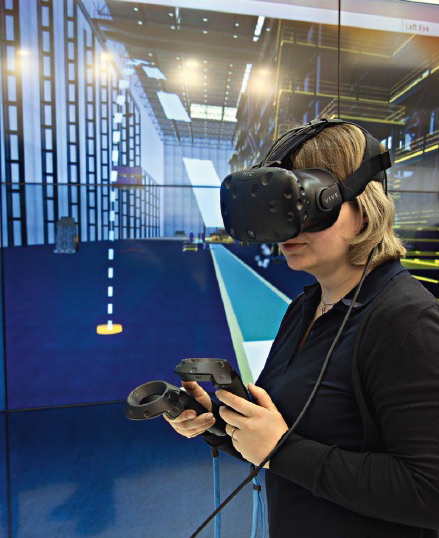 ПРЕДИКТИВНА АНАЛІТИКА СТАНУ ОБЛАДНАННЯ
Робота будь-якого промислового обладнання має масу параметрів: кількість споживаної енергії, температура агрегату та його окремих елементів, швидкість обертання та вібрації рухомих вузлів, хімія та фізика внутрішніх рідин та газів та багато іншого.
Накопичивши певну кількість значень цих параметрів протягом тривалого терміну роботи устаткування, можна встановити їх залежність друг від друга. Крім того, можна зрозуміти, що станеться з обладнанням у майбутньому, якщо параметри почнуть змінювати значення. Займаються такою аналітикою спеціальні цифрові алгоритми, завдяки яким можна точніше планувати ремонти, прогнозуючи стан обладнання та скоротити ризики позапланових простоїв. На Новолипецькому комбінаті вже сьогодні на моталках стану 2000 року випробовується комплекс предиктивної вібродіагностики. Він визначає динаміку розвитку дефектів у часі та термін переходу дефекту у критичний стан.
СТАЛЬ МАЙБУТНЬОГО: ЯКОЮ ВОНА БУДЕ
Усі тренди, про які ми писали вище, стосуються роботи металургійних підприємств. Але чи збережеться взагалі наша галузь промисловості у далекій перспективі? Чи залишиться у суспільства майбутнього потреба у сталі чи її витіснять інші матеріали? Експерти заспокоюють: поки що стали не боятися своїх найближчих конкурентів. А якщо дослідження з пошуку нових якостей стали будуть продовжуватися, вона взагалі зможе надовго залишитися в званні матеріалу номер один.
Переваги легких сплавів і композитів – менша маса, але вони програють стали з цілого ряду механічних характеристик. Кераміка має високу зносо-і жаростійкість, але при цьому дуже тендітна і не витримує циклічних навантажень; пластики – легкі та пластичні, але мають знижену міцність, а також легко руйнуються під впливом температури. Сталь ж, крім значно більших обсягів виробництва за меншої собівартості продукції, поєднує у собі перераховані показники і за загальної сукупності якостей немає аналогів. Тому її безперечно можна вважати матеріалом майбутнього. Причому це буде сталь з різними властивостями: вже зараз ведуться розробки, які дозволять створювати сталі з необхідним для того чи іншого застосування рівнем властивостей. Нещодавно було підраховано, що у своєму розвитку виробництво сталі за останні 20 років пройшло більший шлях, ніж за все ХХ століття. Тому зараз у світі спостерігається зворотна тенденція: сталь починає витісняти інші матеріали із окремих областей. Так, розробка надвисокоміцних сталей (AHSS, TRIP, TWIP) та нових технологій їх обробки дозволила значно полегшити масу деталей кузова автомобіля. Це спричинило помітне скорочення застосування легких сплавів і композитів в автопромі.
У сучасному матеріалознавстві вже зараз чимало тенденцій, які раніше вважалися неможливими. Наприклад, щоб сталь не іржавіла, до неї в процесі виплавки зазвичай додають дуже дорогі ніобій, титан і ванадій. Виявилося, що їх можна замінити на мідь. За певних умов термічної обробки сталі утворюються частинки унікального з'єднання з залізом – перенасиченого твердого розчину міді в решітці заліза. Наночастинки міді розподіляються за обсягом сталі і дають їй таку саму стійкість до корозії, як і дорожчі добавки. Таке кероване формування наночастинок в обсязі сталі – один із перспективних трендів галузевого матеріалознавства, що активно розвивається.
Не виключено, що металургія майбутнього почне працювати зі сталями, у яких будуть й інші унікальні властивості, – їхня поява залежить від того, які якості стали затребувані у наших клієнтів. Наприклад, аморфні сталі – це сталі, які мають кристалічної структури, але мають гранично низькими магнітними втратами до 0,2 Вт/кг.
Розвиток металургійної галузі не може йти окремо від інших: металурги мають не лише вирішувати поточні завдання, а й уже зараз думати про майбутнє разом із клієнтами. Інновації – відкрита екосистема: у світі, де налагоджений обмін інформацією, спільне експертне вивчення проблем та аналітичне прогнозування, ви не тільки не відстанете від прогресу, а й опинитеся в його авангарді.
ДУМКИ
Є кілька ключових трендів, які визначать подальший розвиток галузі: водневу енергетику, утилізацію вторинного тепла металургійних процесів, використання відновлюваних джерел та зберігання енергії. Кожен із них несе у собі величезний потенціал.
Енергоефективність нерозривно пов'язана з кліматичним повісткою, оскільки зниження енергоспоживання, насамперед вуглеводнів, скорочує емісію парникових газів. Останнім часом і в чорній металургії, і в енергетиці все частіше стали говорити про водень як паливо майбутнього. Головна цінність від застосування водню в металургії – це можливість відмовитися від використання вуглецевих видів палива (вугілля, кокс, природний газ). Орієнтація на проекти водневої металургії стає довгостроковим трендом. Наприклад, у рамках ініціативи HYBRIT (учасники – компанії SSAB, LKAB, Vattenfall) планується розпочати виробництво сталі із застосуванням водню у 2035 році. Однак водень поки обходиться дорожче, ніж паливо, що містить вуглецю, а реального зниження емісії СО2 можна досягти лише за використання «зеленої» енергії з відновлюваних джерел виробництва водню. Але незважаючи на те, що воднева енергетика – це радше реальність наступного десятиліття, ми вже зараз уважно вивчаємо технології виробництва водню та його використання як палива для металургійних агрегатів.
Наслідуючи принципи мінімізації впливу на навколишнє середовище та підвищення ефективності використання ресурсів, ми також регулярно оцінюємо варіанти ефективної утилізації вторинних енергоресурсів на майданчиках Групи. Так, наприклад, у металургійних процесах існує безліч джерел вторинного тепла (сляби, шлаки, нагрівальні печі, димові гази), яке можна використовувати для вироблення тепло- або електроенергії для потреб підприємства. Найбільший інвестиційний проект Стратегії 2022 – нова утилізаційна електростанція – приклад такої технології, як паливо вона використовуватиме вторинні металургійні гази.
Питання накопичення та зберігання електроенергії також знаходиться на порядку денному. Відповідні технології активно розвиваються, вартість зберігання знижується, а обсяги накопичувачів зростають. Тому ми також моніторимо технологічні тренди в цій галузі та регулярно оцінюємо можливість застосування відповідних рішень у рамках Групи.
Можна впевнено сказати, що у майбутньому збережеться попит на високоміцні сталі. Наведу приклад: Tesla Cybertruck, футуристичний пікап від Tesla, представлений у листопаді 2019 року, повністю виготовлений із понад­високоміцної сталі. Кузов автомобіля виготовлений із надтвердої холоднокатаної нержавіючої сталі 30Х. Маск уточнив, що 30Х - це умовне позначення нової марки сталі 300-ї серії, яка для підвищення міцності піддається багатостадійному загартування. Така сталь повинна штампуватись на пресі – кузов Tesla Cybertruck виготовлений з єдиного листа товщиною 3 мм, складеного в кількох місцях. Навіть згинання вимагає глибокого зазору на внутрішній стороні згину. Таке ось орігамі для дорослих.
Будуть потрібні сталі з підвищеною корозійною стійкістю. Це, наприклад, атмосферостійкі сталі, сталі, стійкі у різних ґрунтах, або ті, які використовують для транспортування корозійних середовищ, таких як газ та нафта. Великий потенціал має напрямок з виробництва прокату з різними функціональними покриттями. Наприклад, покриття, що самовідновлюються, або антибактеріальні. Це дозволить збільшити термін експлуатації виробів із такого прокату. Ще один важливий напрямок – енергогенерація та енергозбереження. У НЛМК вже зараз йдуть роботи зі створення покриттів на сталеву черепицю, які здатні під впливом сонячного світла виробляти електроенергію.
Кероване формування нанорозмірних частинок обсягом сталі – це тренд сучасного матеріалознавства, який є перспективним і активно розвивається.
Стойленського ГЗК
У кар'єрі Стойленського ГЗК розпочався пілотний проект запровадження системи позиціонування персоналу. Система підвищить рівень безпеки відкритих гірських робіт, оскільки дозволить своєчасно реагувати на надзвичайні ситуації за рахунок моніторингу та аналізу дій персоналу та роботи обладнання. Система в режимі реального часу визначає місце розташування працівників у кар'єрі, автоматично видає змінні завдання на виконання робіт та контролює результати. Вона також попереджає диспетчера про знаходження або наближення працівників до небезпечних зон та порушення режимів експлуатації обладнання.
«Останні глобальні дослідження у металургії показують, що показники здоров'я та безпеки співробітників покращуються дедалі повільніше. Це актуально і для російських компаній, якщо судити з їх опублікованих звітів про частоту травм. Цифровізація допоможе компаніям впритул наблизитися до нульового рівня травм і смертей на виробництві завдяки використанню трекінгу, відеоаналітики, алгоритмів запобігання нещасним випадкам, дронов і роботів», — зазначає Ніколас Гутьєррес. Цифрові технології дозволяють, наприклад, вивести навчання у галузі охорони праці та техніки безпеки на новий рівень за рахунок рішень на базі доповненої реальності (VR/AR),
"Северсталь"
"Северсталь" запустила послугу комп'ютерного моделювання для зовнішніх клієнтів. Центр комп'ютерного моделювання за допомогою математичного та комп'ютерного аналізу здійснює розрахунки характеристик виробів та обладнання, розрахунки на міцність, визначає спеціальні властивості матеріалів. Технології, що використовуються центром, також дозволяють моделювати переробку та випробування матеріалів та виконувати проекти в галузі прокатки та правки, гідро- та газодинаміки, трубного виробництва та штампування. За повідомленнями ЗМІ, компанія розпочала реорганізацію, яка дозволить їй швидше адаптуватися під бажання клієнта: він має отримувати не лише сталь, а й вирішення своїх завдань. Крім того, «Северсталь» першою в Росії відкрила інтернет-магазин і в 2018 році продала через нього близько 2,5 млн т сталі. Це майже третина загального обсягу продажу компанії»,
ММК
У ММК запроваджено перший програмний робот, створений спеціалістами центру компетенцій RPA та інновацій ТОВ «ММК-Інформсервіс» на базі інноваційної технології RPA (Robotic Process Automation). Він розроблений для організації ефективної взаємодії комерційної дирекції ММК із постачальниками металобрухту. Робот обробляє електронну пошту, що входить від постачальників, виконує пошук по базах РЗ для перевірки статусу відправки вантажних вагонів на адресу ПАТ «ММК», інформує фахівців комерційної дирекції про результати перевірки, формує звіти. «Проекти на базі штучного інтелекту набирають популярності й у металургійній галузі. Подібні роботи будуть не тільки розуміти терміни постачання і коли надійде оплата від постачальника, але й допоможуть прогнозувати необхідність ремонту обладнання, стежити за якістю продукції. забезпечувати промислову безпеку на виробництві», - прогнозує Олексій Леонтович. Роботизація рутинних операцій в адміністративних процесах - дуже популярний напрямок сьогодні, рішення на базі RPA пілотують або впроваджують більше 80% опитаних КПМГ компаній, додає Олена Устюгова.
«Металоінвест»
На гірничо-збагачувальних комбінатах «Металоінвесту» в останні роки застосовуються комп'ютерні технології гірничого проектування та геологічного моделювання. Побудовано цифрову модель поверхні кар'єру, організовано сучасну технологію її підтримки та оновлення. Впроваджено систему Modular, що дозволяє підвищити продуктивність гірничої техніки, та автоматизовану систему управління буровими роботами, що використовує високоточне позиціонування бурових верстатів за допомогою ГЛОНАСС. Для забезпечення візуального контролю виробничих процесів та підвищення рівня безпеки робіт у кар'єрі спроектовано систему відеоспостереження з побудовою оптоволоконних ліній зв'язку. Вона дозволяє віддалено контролювати проведення вибухів у кар'єрі та використання техніки на виробничих ділянках.
У січні 2017 року розпочав роботу багатофункціональний загальний центр обслуговування (МФ ОЦО) – ТОВ «Металоінвест корпоративний сервіс» (МКС). У МКС консолідовано низку функцій, таких як бухгалтерський, податковий облік та звітність; кадрове адміністрування та розрахунок заробітної плати; казначейство; супровід закупівельної діяльності; юридична підтримка; економічна безпека. У МКС активно триває процес автоматизації, повідомили у компанії. Він включає створення автоматизованої системи обліку первинних документів (АСУПД) та автоматизованої системи обліку робочого часу. АСУПД дозволяє знизити трудовитрати на обробку первинних документів. Система обліку робочого часу виявляє "вузькі" місця у завантаженні співробітників. У 2018 році завершено другу чергу проекту, в рамках якої підключено систему автоматичного введення та розпізнавання документів, інтеграцію з обліковою системою SAP ERP. У поточному році планується роботизувати близько 40 бізнес-процесів у всіх напрямках діяльності МФ ОЦО.
«Цифровізація та автоматизація традиційно дають значний та економічно обґрунтований ефект у багатьох секторах, що забезпечують металургійне виробництво, таких як транспортна та складська логістика, енергетика, закупівлі», — пояснює Олександр Олійник.
Цифрові проблеми
За даними опитування KPMG в Україні, основні перепони цифровізації – дефіцит капіталу (22%, у світі лише 7%) і відсутність узгодженого погляду на ключові технологічні тренди (14%).
Утім, в українських реаліях ключова проблема – застаріле обладнання метпідприємств. Зношеність основних засобів у металургії становить 70%, у видобутку металевих руд – близько 60%. При цьому цей показник загалом по країні – 61%, у промисловості – 66%.
Металургія та видобуток руди – дуже капіталомістке виробництво. Але постійні кризи та мінлива кон’юнктура світових ринків послаблюють інвестиційні можливості підприємств ГМК.
«Навіть у найбільших компаній українського ГМК не так багато інвестиційних ресурсів, а ті, що є, вони намагаються вкладати в переозброєння виробництва й екологічні проекти».
Ще однією проблемою є слабке розуміння і проникнення знань щодо Індустрії 4.0 і серед IT-департаментів, і серед менеджменту.
«Багато хто вважає, що 4.0 – це «іграшки» для айтішників. Звісно, IT-департаменти компанії беруть участь у створенні рішення, але вони не є замовниками. Замовником впровадження 4.0 може бути тільки менеджмент компанії. Менеджмент бачить, що є плоди автоматизації, але він не розуміє, який ефект дає впровадження рішень рівня 4.0. І це позначається на виділенні бюджетів. Якщо я не розумію, який це дає ефект, то ці питання я не фінансую. Коли ж менеджмент розуміє, що дає 4.0, тоді одразу доходить висновку, що це потрібно робити терміново, ще вчора».
Ефект «цифри»
Цифровий ефект вимірюється комплексно – в показниках і характеристиках рівня продажів і якості продукції, обслуговування клієнтів, зниження втрат. За словами Юрія Риженкова, генерального директора «Метінвесту», група економить близько $50 млн на рік за рахунок проектів цифровізації. Зокрема, йдеться про такі новації:
Математичне моделювання оптимального складу вугільної шихти для виробництва коксу. Ефект – зниження вартості вугільної шихти на 1,1%. Економія – $20 млн.
Використання штучного інтелекту для управління температурою в доменних печах. Ефект – зниження вмісту кремнію в чавуні з 0,65% до 0,50%. Економія – $30 млн.
Раніше на одному з галузевих заходів розповів про ефект впровадження технологій 4.0 (станом на кінець минулого року): продажі до країн Європи зросли на 62%, в США – на 22%. Енерговитрати на виробництво сталі скоротилися на 45%, простої автотранспорту знизилися втричі.
Незважаючи на всі переваги цифровізації, світові витрати на впровадження ІТ підпали під оптимізацію. За оцінками компанії Gartner, за підсумками поточного року очікується падіння витрат на ІТ в світі на 5,4% – до $3,6 трлн. Однак уже у 2021-му можна очікувати зростання на 4% – до $3,8 трлн.
Ефект від цифровізації очевидний, процес у країні загалом йде повільно, але через це перспективи і можливості цифрової трансформації величезні.
«У цих компаній ГМК, на відміну великих бізнесів з інших галузей, є розуміння необхідності прагнути до впровадження Індустрії 4.0, тобто певний рівень зрілості. Відповідно, і перспективи діджиталізації в ГМК величезні. Чим більше у нас буде таких передових компаній, тим швидше будуть підтягуватися і розвиватися інші галузі».